Třída:
RYBY    (Osteichthyes)
Martina Drozdová
Charakteristika:
nejpočetnější obratlovci (cca 24 000 druhů) 
 velikost : 8 mm – 12 m

1.	Povrch – kostěné šupiny (vyrůstající ze škáry)
cykloidní šupiny (kapři)
ktenoidní šupiny (okouni
ganoidní šupiny (jeseteři)

 kůže – hladká, slizká, chromatofory (pig. buňky)
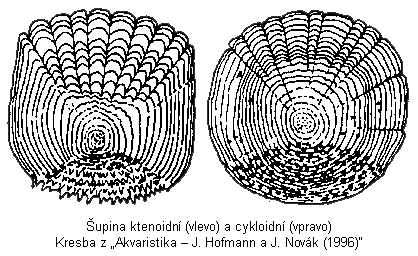 2. Kosterní soustava - kosti převládají nad chrupavkami
– lebka tvořena velkým množstvím drobných kostí
 páteř	– amficélní obratle (nediferencované), zbytky chordy
		– žebra  
 končetiny – ploutve, vyztuženy paprsky (ostny)	
				–	2 prsní, 2 břišní, 1 hřbetní, 1 řitní a 1 ocasní
				– ocasní ploutev: a) heterocerkní
						b) homocerkní
						c) dificerkní 
3. Svalová soustava – velký boční sval, svaly párových 					             končetin
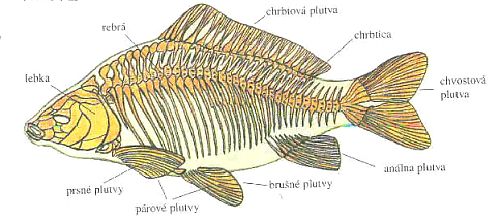 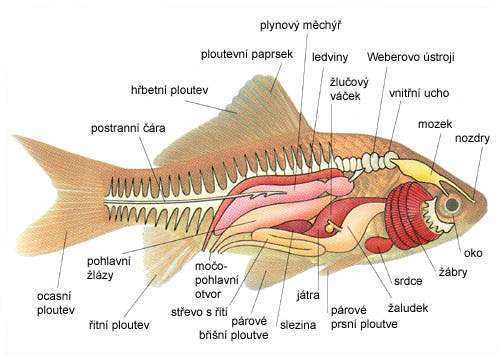 4. Trávicí soustava – drobné zuby 
	– požerákové zuby     
       	– hltan, jícen, žaludek 
	– pylorické výběžky (trávicí enzym)  
       	– játra, žlučník a slezina ústí do střeva.
5. Dýchací soustava – 4 páry žáber 
			  – kostěné žaberní oblouky
       			  – žaberní dutina, 
			  – žaberní lupínky, 
			  – skřele
			  – plynový měchýř
6. Cévní soustava – venózní srdce
7. Vylučovací soustava – metanefridie, vylučují amoniak
8. Nervová soustava – dominantní střední mozek, mícha je 			      větší než mozek
9. Smyslová soustava	– zrak (zaostřen na blízko) AKOMODACE
	– čich (slepé nozdry)
	– proudový orgán (postranní čára)
	– hmat
	– chuť 
	– sluch (statoakustický osrgán)
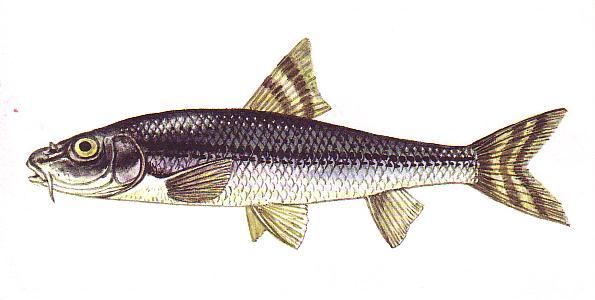 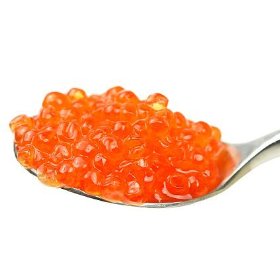 10. Rozmnožovací soustava	– gonochoristé
	– párové pohlavní orgány
	– vnější oplození
	– jikry a mlíčí
	– plůdek, potěr
11. Biotopy (dle vodního prostředí)	– sladkovodní
		– mořské
		– tažné (anadromní, 			   katadromní)
		– polotažné
Systém:
podtřída: Paprskoploutvé ryby
nadřád: Chrupavčití
řád: Jeseteři 
nadřád: Kostnatí
čeleď: Lososovití
čeleď: Štikovití
čeleď: Kaprovití
čeleď: Okounovití
čeleď: Platýsovití
podtřída: Nozdratí
nadřád: Lalokoploutví
nadřád: Dvojdyšní
Řád: Jeseteři	        Jeseter velký
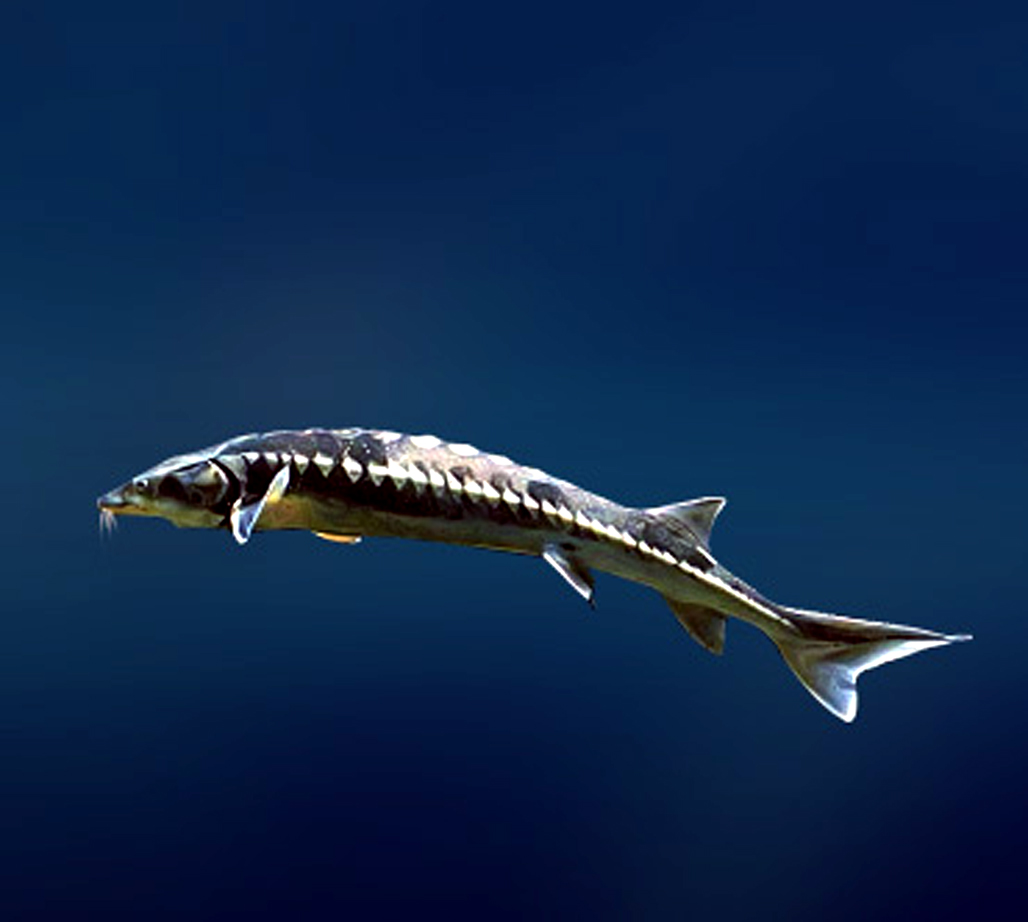 Čeleď: Lososovití	      Losos obecný
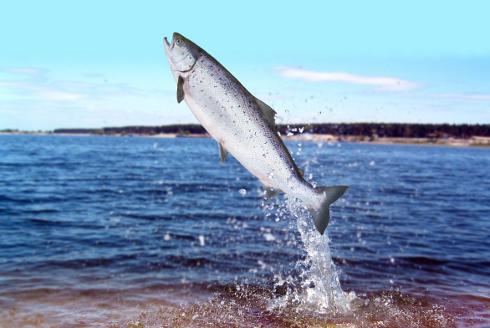 Čeleď: Lososovití	   Pstruh obecný
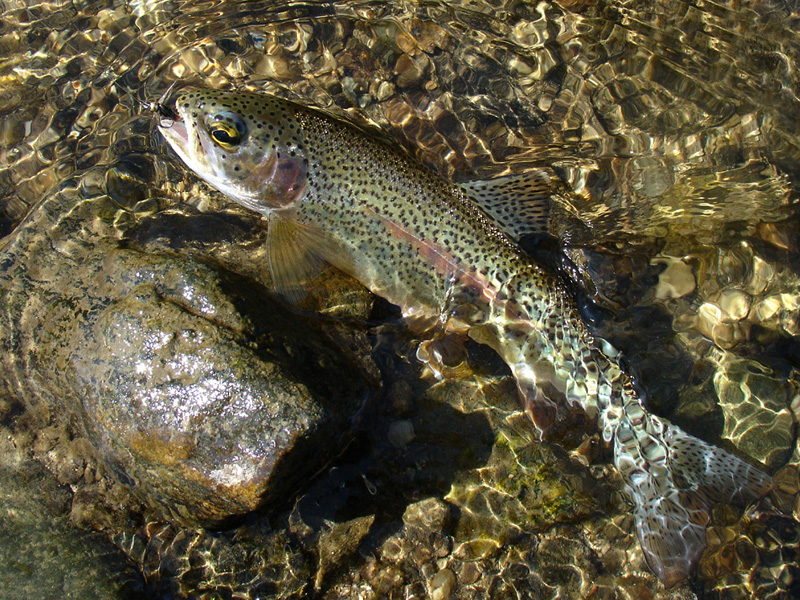 Čeleď: Štikovití		      Štika obecná
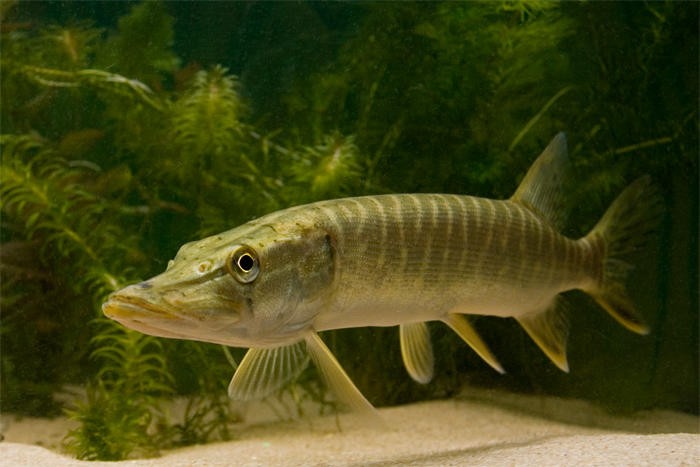 Čeleď: Kaprovití	         Plotice obecná
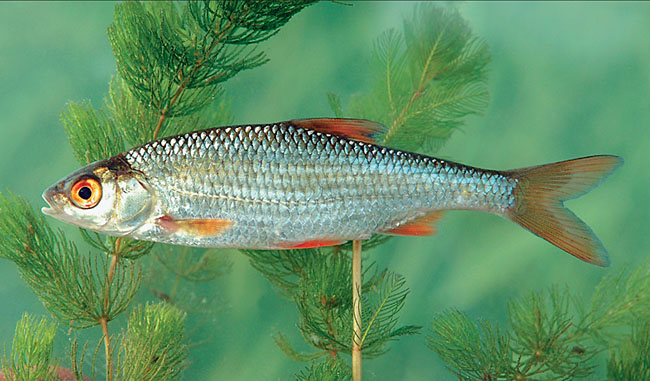 Čeleď: Kaprovití		Parma obecná
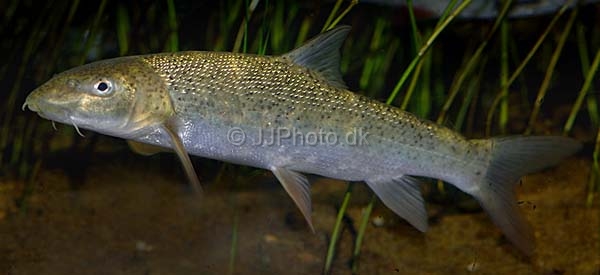 Čeleď: Kaprovití		         Cejn velký
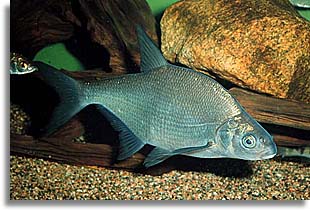 Čeleď: Kaprovití		    Kapr obecný
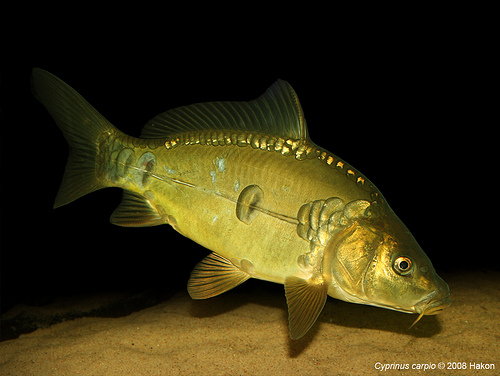 Čeleď: Okounovití		Okoun říční
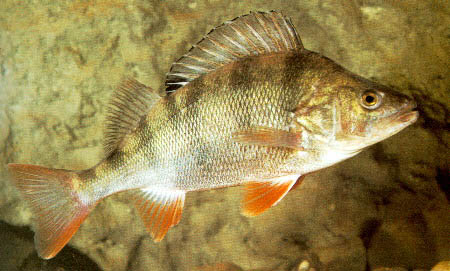 Čeleď Okounovití      Candát obecný
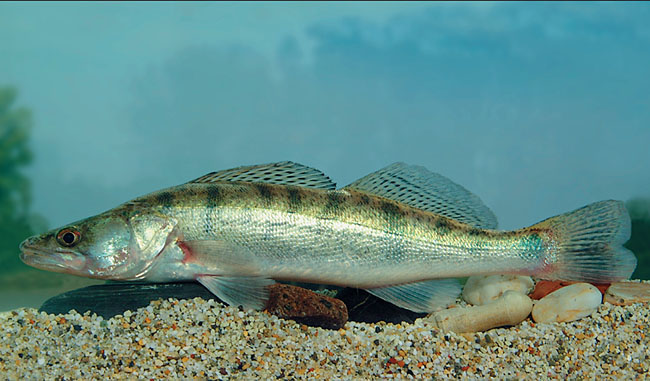 Čeleď: Platýsovití 	        Platýs malý
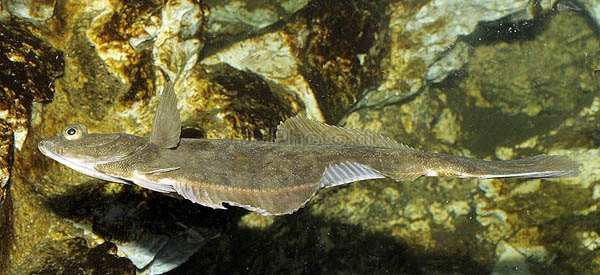 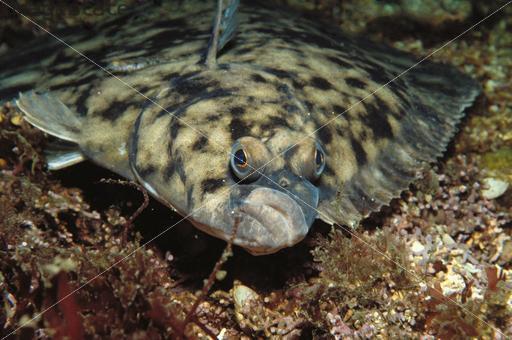 Nadřád: Lalokoploutví 							     Latimérie podivná
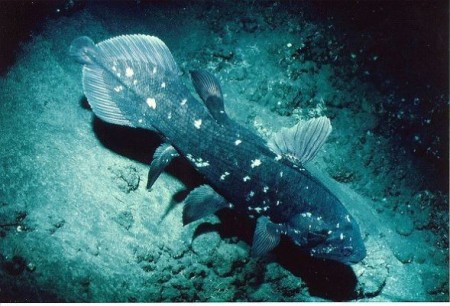 Čeleď: Dvojdyšní	Bahník australský
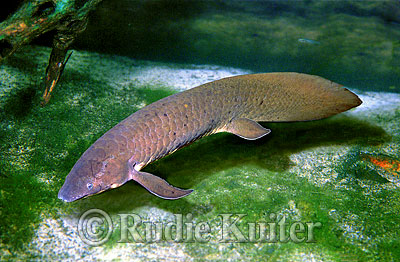 Jedovaté ryby:	     Čtverzubec fugu
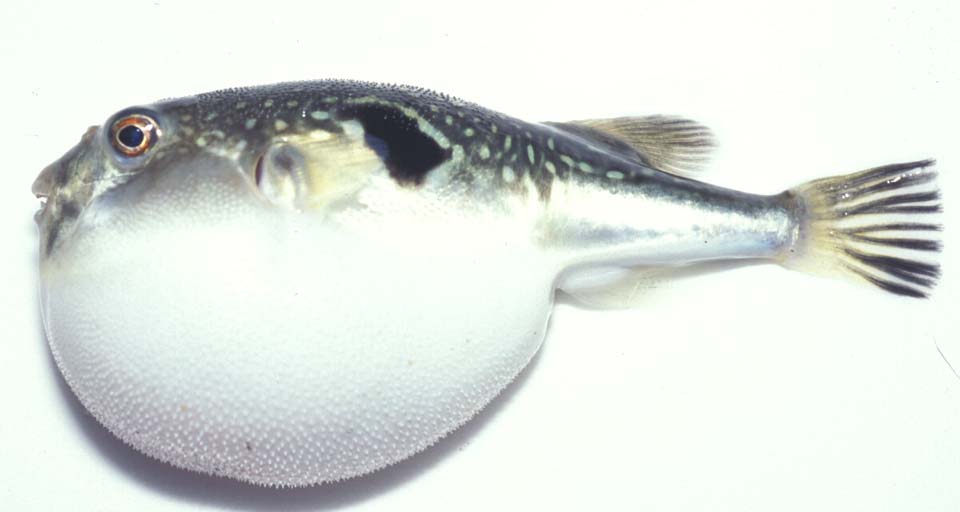 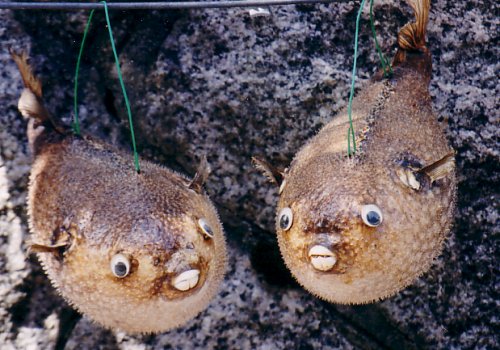 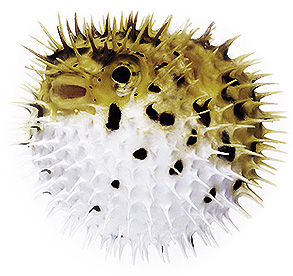 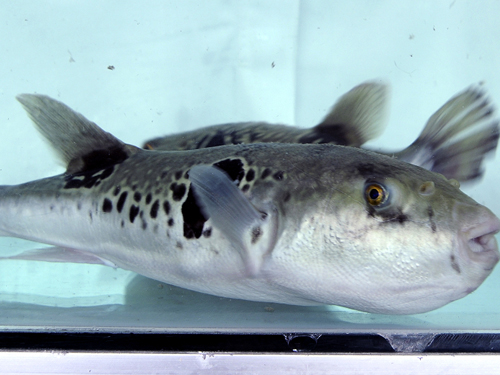 Jedovaté ryby: 		Perutýn ohnivý
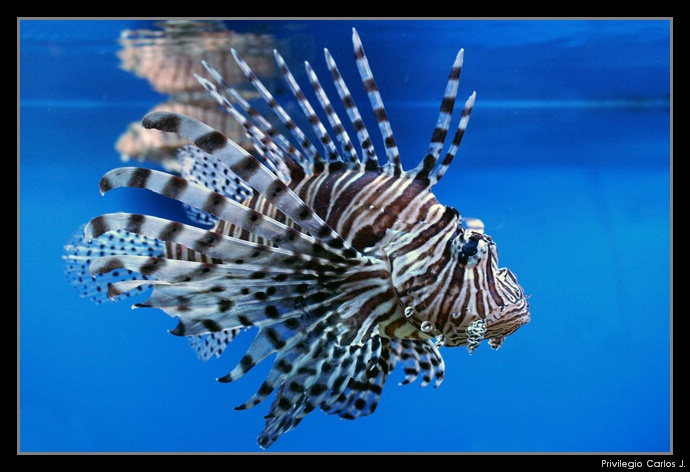 Jedovaté ryby:		 Odranec pravý
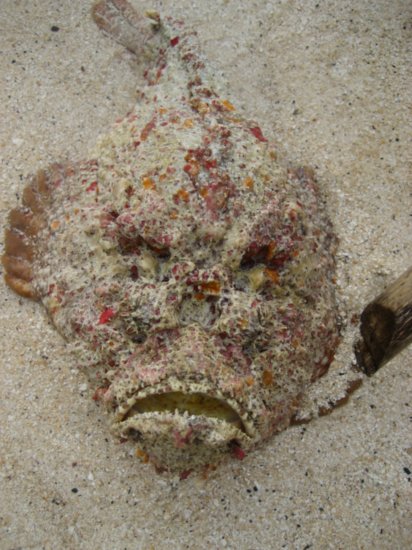 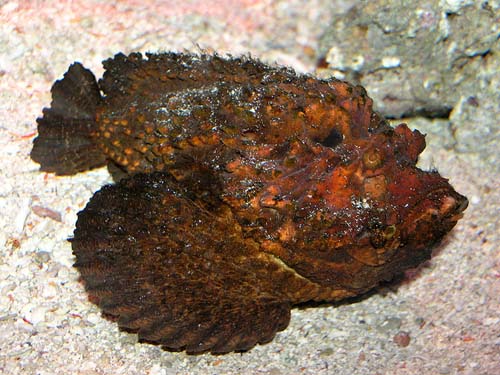 Zdroje:
Jelínek, J., Zicháček, V. Biologie pro gymnázia. Olomouc: Olomouc, s.r.o., 
    2007, ISBN 978-80-7183-213-4.
 Chinery, M. Flóra a fauny Evropy. Praha: Slovnart, 2002, ISBN 80-7209-367-3
 kolektiv, Odmaturuj z biologie. Brno: Didaktis spol. s.r.o., 2003, ISBN 80-
    86285-67-7
 http://www.oceanwideimages.com/categories.asp?cID=208
http://www.jjphoto.dk/fish_archive/saltwater/platichthys_flesus.htm
http://akvapedie.cz/odranec-pravy_synanceia-verrucosa/
http://cryptozoologie.xf.cz/5_more/latimerie.htm
http://www.fotokatalog.cz/galerie.php?kategorie=13&detail=1629&start=180&sea=Les&kat=&ser=&uzi=
http://japonsko.hu.cz/novy/smrtici-puvab-fugu
http://bioinformatica.upf.edu/2007/projectes07/C.6/index.html
http://www.mujlov.cz/atlasryb.php?ryba=3&name=Cand%C3%A1t+obecn%C3%BD
http://www.orso.cz/dvorak/okoun.html
http://cs.wikipedia.org/wiki/Jeseter_velk%C3%BD
http://abc.blesk.cz/clanek/priroda/10142/lososi-se-vraceji-do-cech.html
http://www.erybarna.cz/data/z_2724_m.jpg
http://www.mrybar.mstu.cz/obrazky/anat_ryby_1.jpg
http://www.oskole.sk/images/kostra%20kapra.jpg
http://betta.wz.cz/img/adds/supiny_nakres.gif
http://www.natuurfotografen.org/forum/viewtopic.php?f=4&t=11578
Třída:
OBOJŽIVELNÍCI(Amphibia)
Charkteristika:
studenokrevní
 první čtyřnožci
 velikost od pár mm – 1,5 m
 cca 5 700 druhů (z obratlovců nejvíce ohroženi)
 larva žije ve vodě a dospělec na souši blízko vody

3 tělní typy: 	a) čolkovitý typ
  		b) žabí typ
		c) červorovitý typ
2. Povrch – tenká, prokrvená kůže
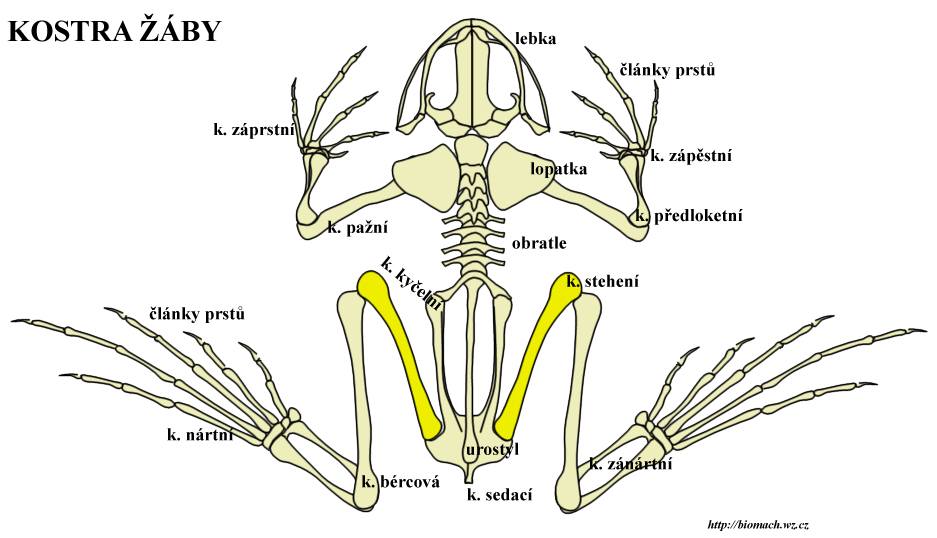 – žlázy (hlenové, jedové)
3. Kosterní soustava 	– kostěná kostra
		– diferencované obratle
3 typy obratlů: a) Procélní (ocasatí)
			  b) Opistocelní (žáby)
			  c) Amficélní (červoři)
 hrudní koš – žáby: nemají žebra, mají hrudní kost
		     – ocasatí: mají žebra, nemají hrudní k.
 urostyl – jen u žab 
 lebka – sluchová kůstka 
 končetiny – 4 a 5 prsté končetiny
4. Trávicí soustava – ústní dutina (zuby, jazyk)
– slinivka břišní, játra+žlučník
		          – střevo ústí do kloaky
5. Cévní soustava  – srdce (2 síně, 1 komora)
		          – plicní a tělní oběh
6. Dýchací soustava – plíce (nemají dýchací svaly)
			  – dýchání přes kůži a přes žábra
7. Vylučovací soustava	– opistonefros (párové ledviny)
			      – močovody (Wolffovy chodby)
			      – močový měchýř
8. Nervová soustava – centrum ve středním mozku  
			   – mozeček míň vyvinutý
9. Smyslová soustava – zrak (3 víčka)
			    – oči slouží k polykání
			    – střední ucho (bubínek, kůstka)
			    – postranní čára u pulců
10. Rozmnožovací soustava – nepřímý vývoj (pulci)
				    – vnější oplození (žáby)
				    – vnitřní oplození (ocasatí)
				    – vnitřní kopulační orgán (červ.)
	– vývoj předních a poté zadních končetin (ocasatí)
	– vývoj zadních a poté předních končetin (žáby)
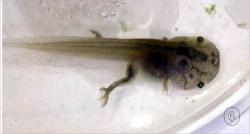 Systém:
podtřída: Ocasatí
 řád: Mloci
 podtřída: Beznozí
řád: Červoři
 podtřída: Bezocasí 
 řád: Žáby
Řád: Mloci			      Mlok černý
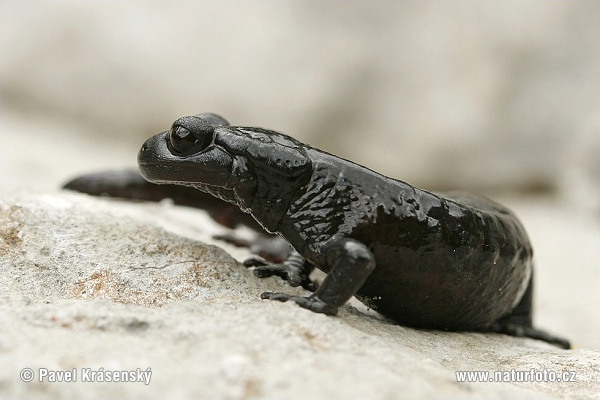 Řád: Mloci			     Čolek horský
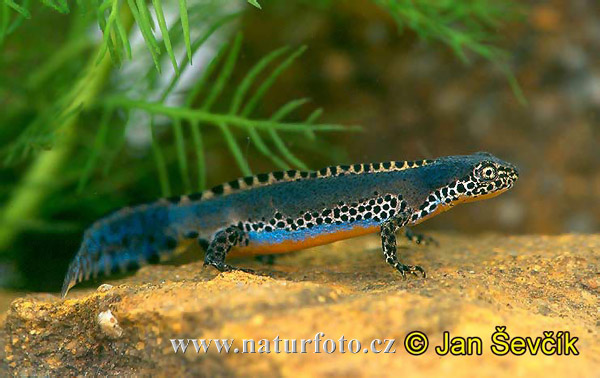 Řád: Mloci			Axolotl mexický
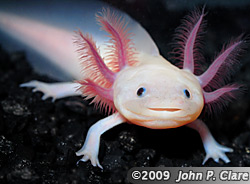 Řád: Červoři	    	    Červor vodní
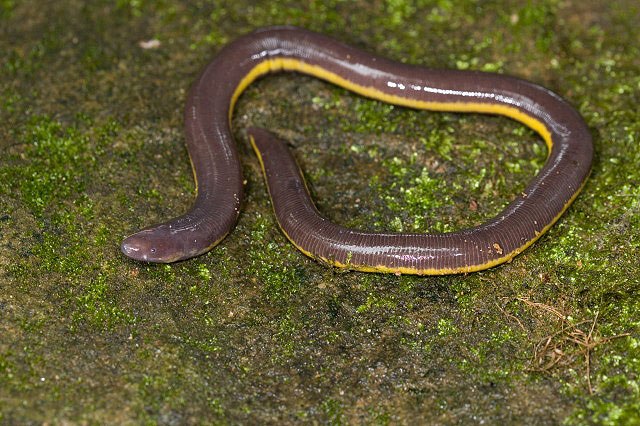 Řád: Žáby			    Skokan hnědý
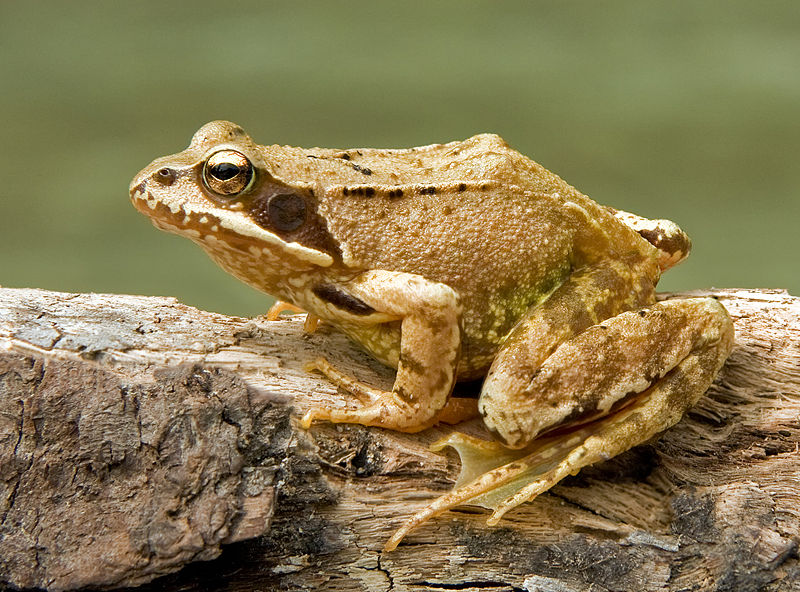 Řád: Žáby		     Skokan ostronosý
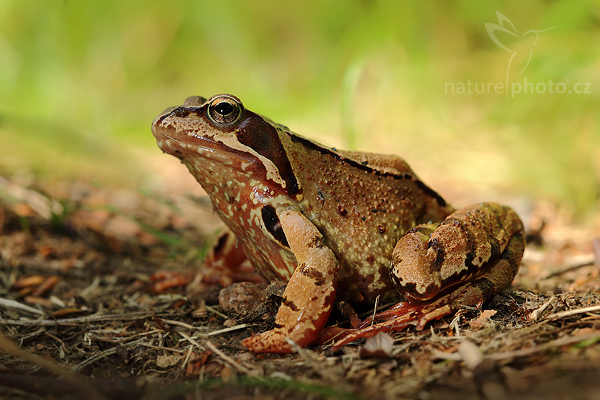 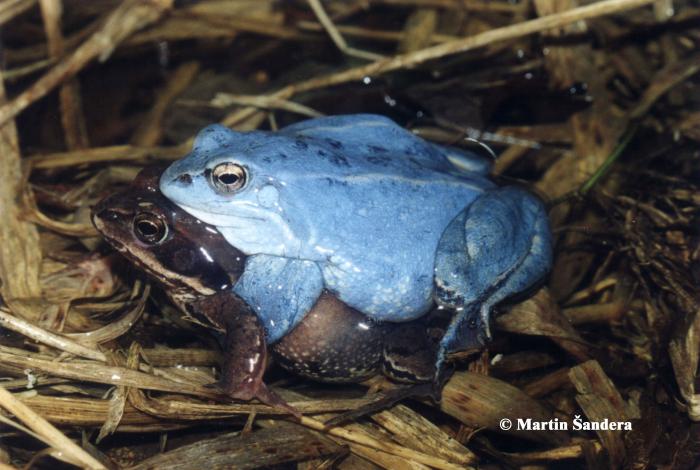 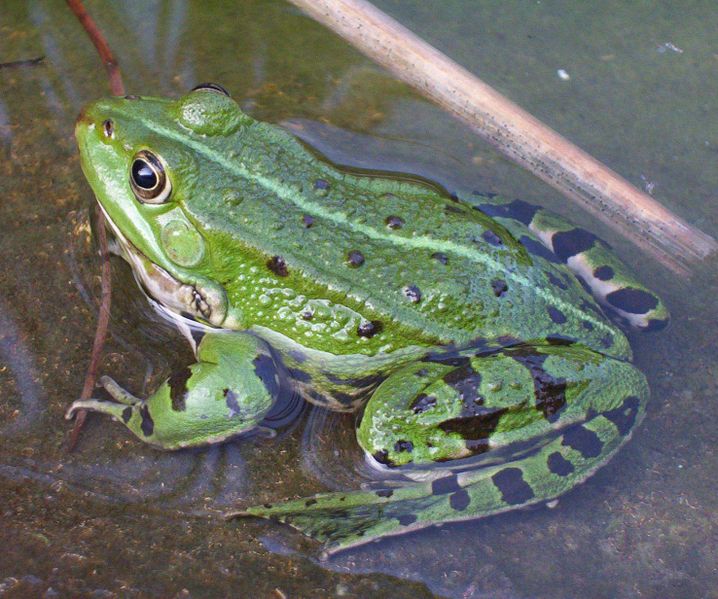 Řád: Žáby		        Skokan zelený
Řád: Žáby			Rosnička zelená
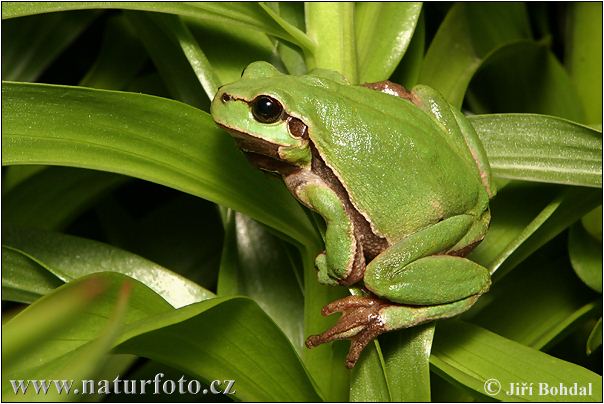 Řád: Žáby		     Létavka šironohá
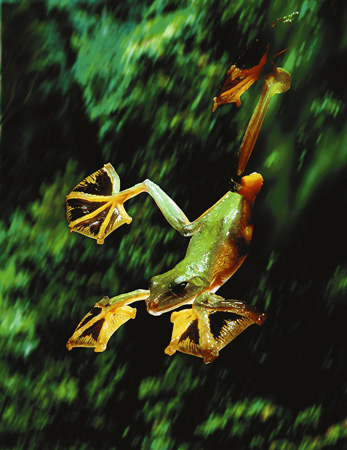 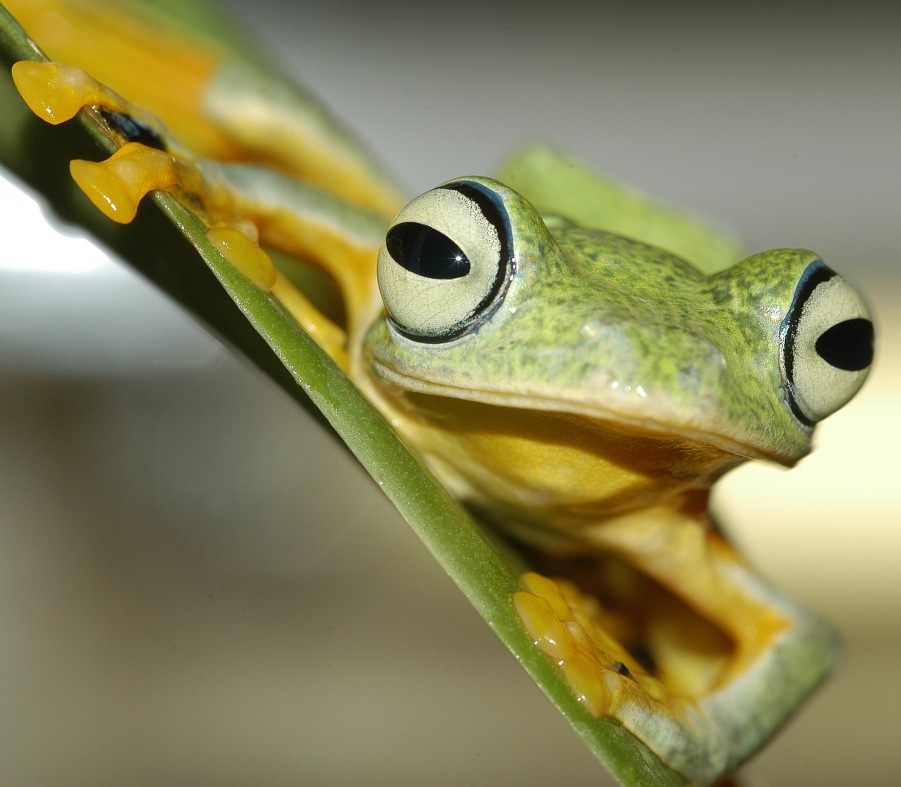 Jedovatí:			  Mlok skvrnitý
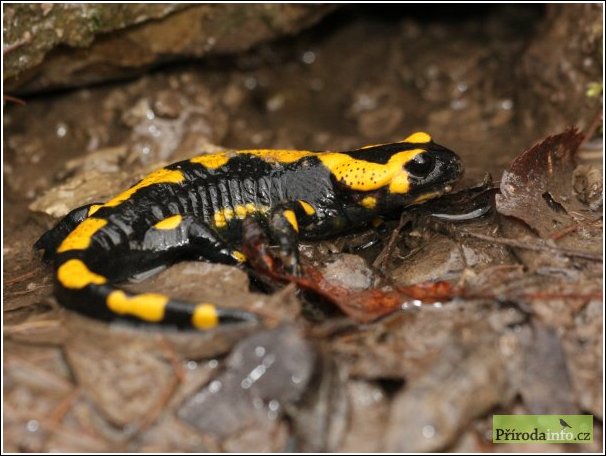 Jedovatí:		    Kuňka žlutobřichá
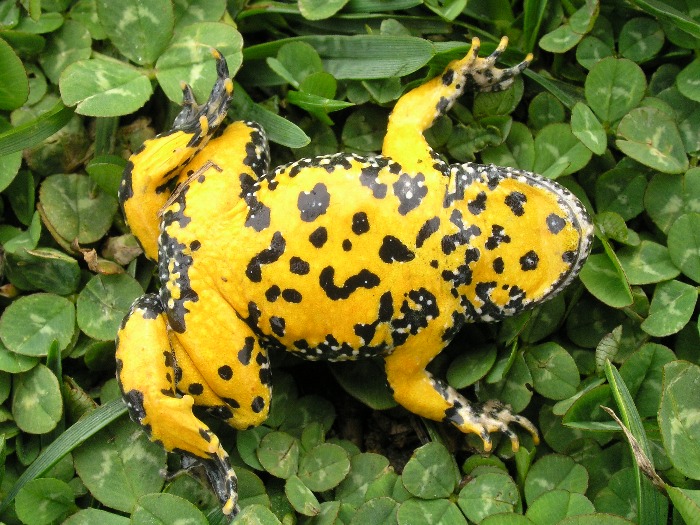 Jedovatí:			Ropucha obecná
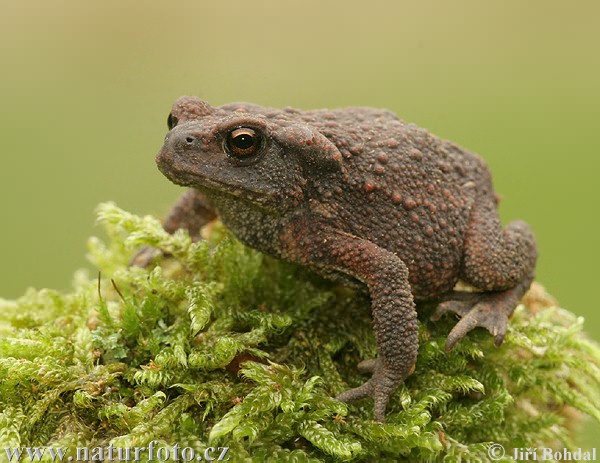 Jedovatí:	    Pralesnička batikovaná
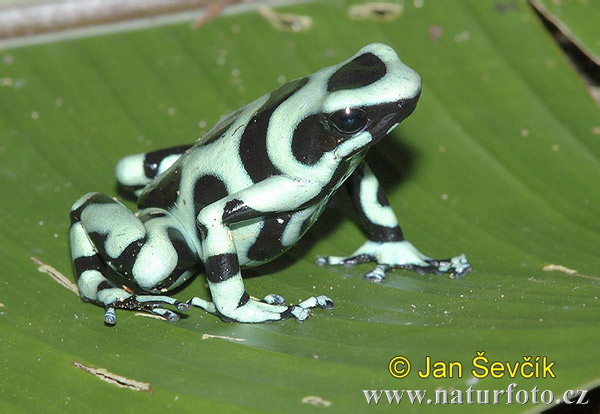 Jedovatí: 		  Pralesnička azurová
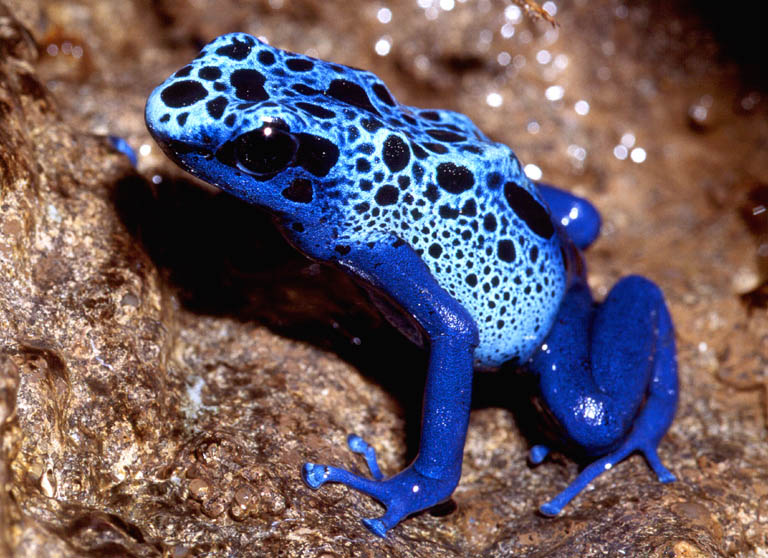 Jedovatí: 		   Pralesnička strašná
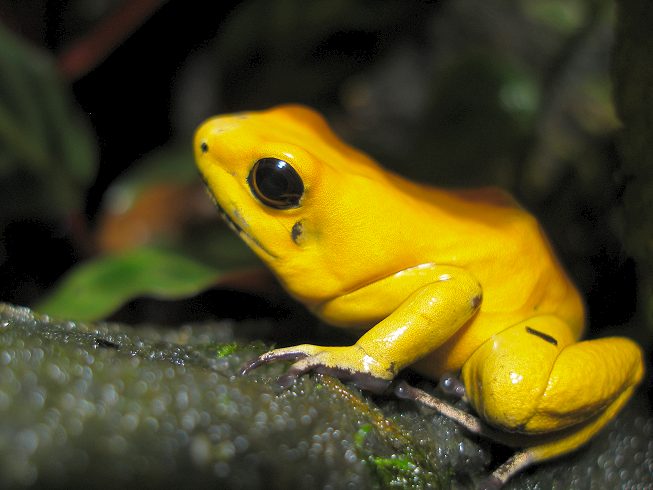 Zdroje:
Jelínek, J., Zicháček, V. Biologie pro gymnázia. Olomouc: Olomouc,
    s.r.o., 2007, ISBN 978-80-7183-213-4.
 Chinery, M. Flóra a fauny Evropy. Praha: Slovnart, 2002, ISBN 80-
    7209-367-3
 kolektiv, Odmaturuj z biologie. Brno: Didaktis spol. s.r.o., 2003, ISBN 
    80-86285-67-7
 http://biomach.wz.cz/img_zoo_kostrazaby.jpg
http://www.osel.cz/_popisky/116_/s_1167306174.jpg
http://www.naturephoto-cz.eu/pic/sevcik/triturus-alpestris--triturus-alpestris-2.jpg
http://www.prirodainfo.cz/detail_fotka.php?part=1&cislo=5100.00&id_fotky=7&all=0
http://www.axolotl.org/images/animals/axolotl.jpg
http://www.batraciens-reptiles.com/Ichthyophis2.jpg
http://upload.wikimedia.org/wikipedia/commons/b/be/European_Common_Frog_Rana_temporaria_(cropped).jpg
http://www.biolib.cz/cz/taxonimage/id16806/?taxonid=331
http://www.naturephoto.cz/img/fotobanka/08-2009-8722.jpg
http://upload.wikimedia.org/wikipedia/commons/d/df/Teichfrosch.jpg
http://img.blesk.cz/static/old_abc/tistene_ABC/2007/24/letci8.jpg
http://www.naturfoto.cz/fotografie/ostatni/rosnicka-zelena-9282.jpg
http://www.naturfoto.cz/fotografie/krasensky/mlok-cerny-1835.jpg
http://www.biolib.cz/IMG/GAL/10880.jpg
http://www.naturfoto.cz/fotografie/sevcik/pralesnicka--dendrobates-auratus.jpg
http://www.ryanphotographic.com/imagesFROG%20005%20Blue%20dart%20frog.jpg
http://www.naturfoto.cz/fotografie/ostatni/ropucha-obecna-32009.jpg
http://www.amphibiancare.com/frogs/gallery/images/henryvilaszoo/public/20.JPG
Děkuji za pozornost